BITKE U PRVOM SVJETSKOM RATU
OTTAVIO MESIĆ 7.B
Bitka kod Passchendaelea
početak - 31. srpnja 1917. godine
kraj - 10. studenoga 1917. godine
mjesto - Passchendaele, Belgija
ratuju: 1) Francuska, Velika Britanija, Belgija
               2)Njemačko Carstvo
pobjeda Saveznika
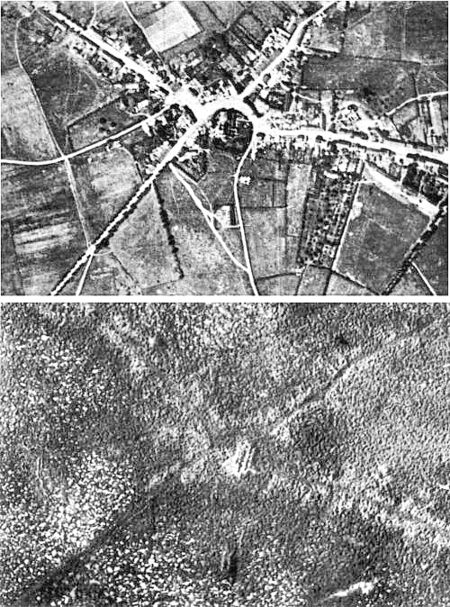 Bitka na granicama
početak - 7. kolovoza 1914. godine
kraj - 13. rujna 1914. godine
mjesto - južna Belgija i istočna francuska granica
ratuju: 1) Francuska, Britansko Carstvo
               2) Njemačko Carstvo
pobjeda Njemačke
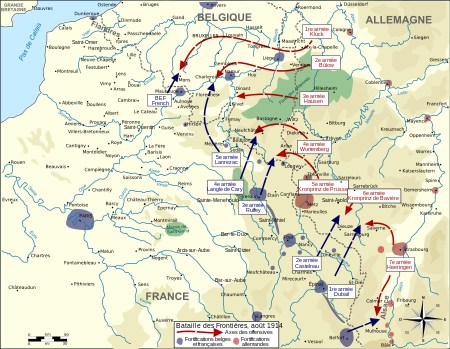 Bitka za Cingtao
pomorske operacije: 17. listopada-7. studenog 1914. godine
opsada Cingtaoa: 31. listopada-7. studenog 1914. godine
mjesto - Cingtao(dio Republike Kine)
ratuju: 1) Japansko Carstvo, Britansko Carstvo
               2) Njemačko Carstvo, Austro-Ugarska
pobjeda britansko-japanskih snaga
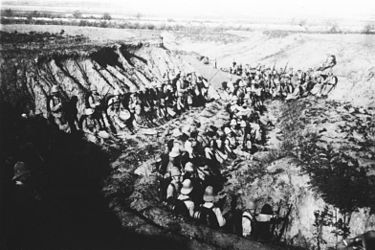 Bitka za Galiciju
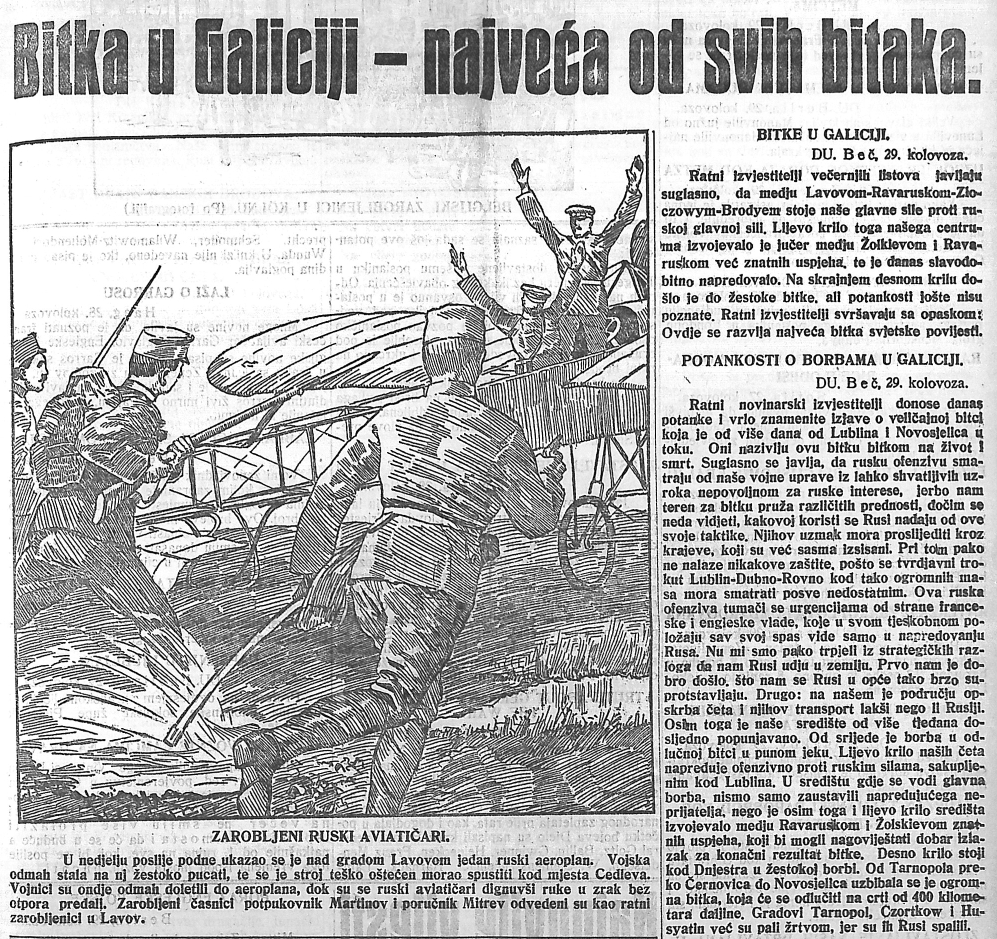 početak - 23. kolovoza 1914. godine
kraj - 11. rujna 1914. godine
mjesto - Lavov, Galicija
ratuju: 1) Rusko Carstvo
               2) Austro-Ugarska
pobjeda Ruskog Carstva
Bitka za Caporetto
početak - 24. listopada 1917. godine
kraj - 19. studenog 1917. godine
mjesto - Kobarid, Slovenija
ratuju: 1) Njemačko Carstvo, Austro-Ugarska
               2) Italija
Cerska bitka
početak - 16. kolovoza 1914. godine
kraj - 19. kolovoza 1914. godine
mjesto - blizina Cera, Srbija
ratuju: 1) Kraljevina Srbija
               2) Austro-Ugarska
Srpska pobjeda
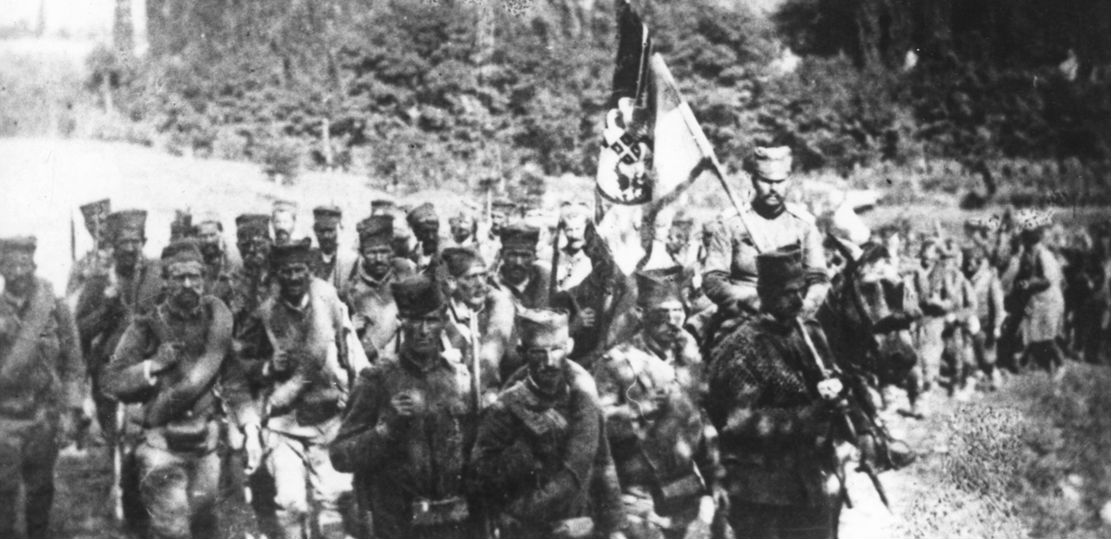 Galipoljska bitka
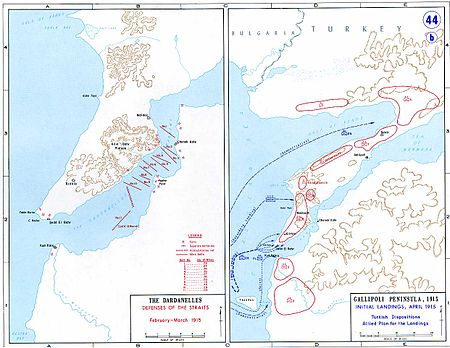 početak - 25. travnja 1915. godine
kraj - 19. siječnja 1916. godine
mjesto - Galipolje, Turska
ratuju: 1) Britansko Carstvo, Australija, Indija, Novi Zeland, Ujedinjeno Kraljevstvo, Francuska
               2) Njemačko Carsto, Osmansko Carstvo, Austro-Ugarska
Mojkovačka bitka
početak - 6. siječnja 1916. godine
kraj - 7. siječnja 1916. godine
mjesto - Mojkovac, Kraljevina Crna Gora
ratuju: 1) Kraljevina Crna Gora
               2) Austro-Ugarsko Carstvo
pobjeda Crne Gore
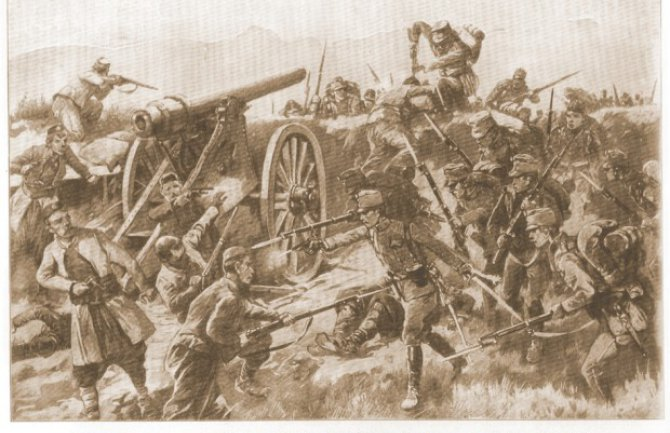 Bitka kod Tannenberga
početak - 17. kolovoza 1914. godine
kraj - 2. rujna 1914. godine
mjesto - Istočna Pruska
ratuju: 1) Rusko Carstvo
               2) Njemčko Carstvo
Njemačka pobjeda
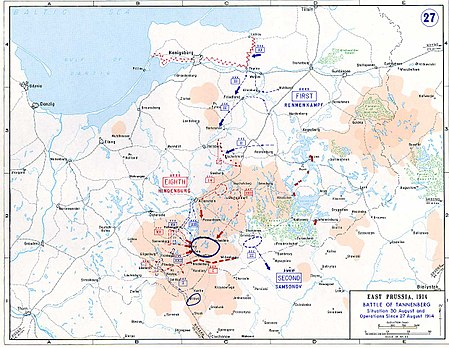 Bitka za Verdun
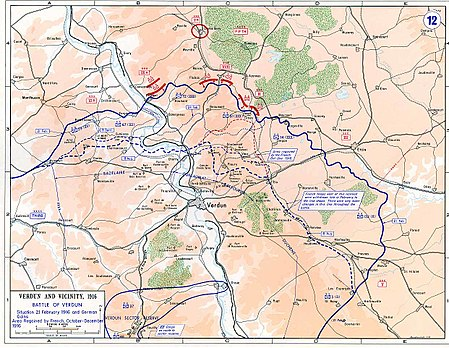 početak - 21. veljače 1916. godine
kraj - 18. prosinca 1916. godine
mjesto - Verdun, Francuska
ratuju: 1) Francuska
               2) Njemčko Carstvo
minimalna pobjeda Francuske
ZAVRŠETAK PREZENTACIJE